The Eastern Tennessee Seismic Zone
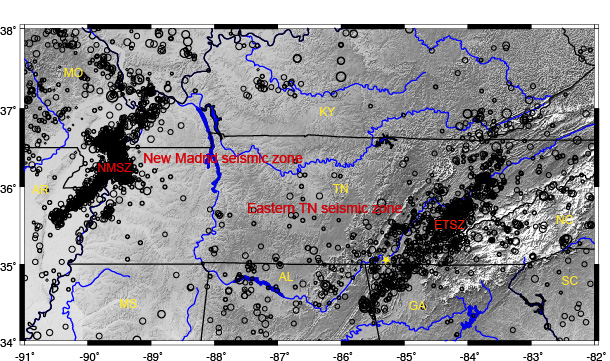 Memphis
Intraplate Workshop CERI, 2015
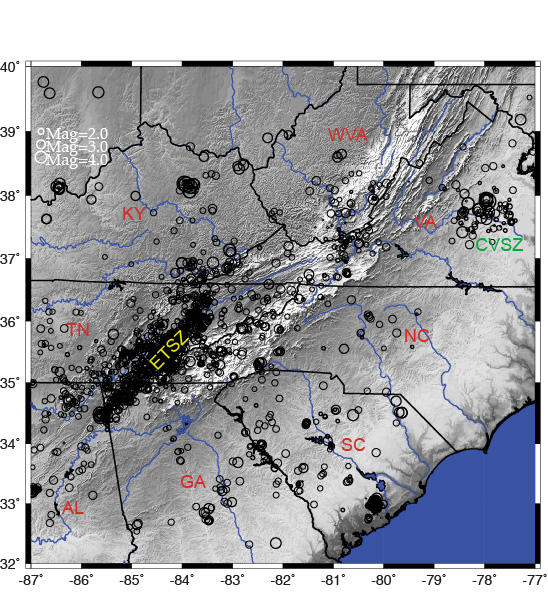 Eastern Tennessee Seismic Zone
300 km long; 50 km wide; 
100 recorded earthquakes/year
Largest recorded earthquakes:
	4.6 Maryville,TN 1973
	4.6 Fort Payne, AL 2003
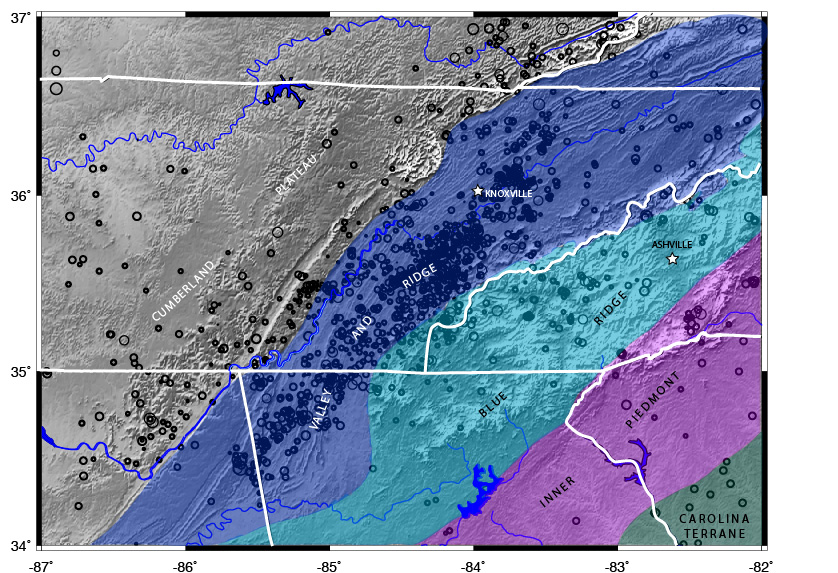 Geologic setting

Most epicenters are located in
the Valley and Ridge province
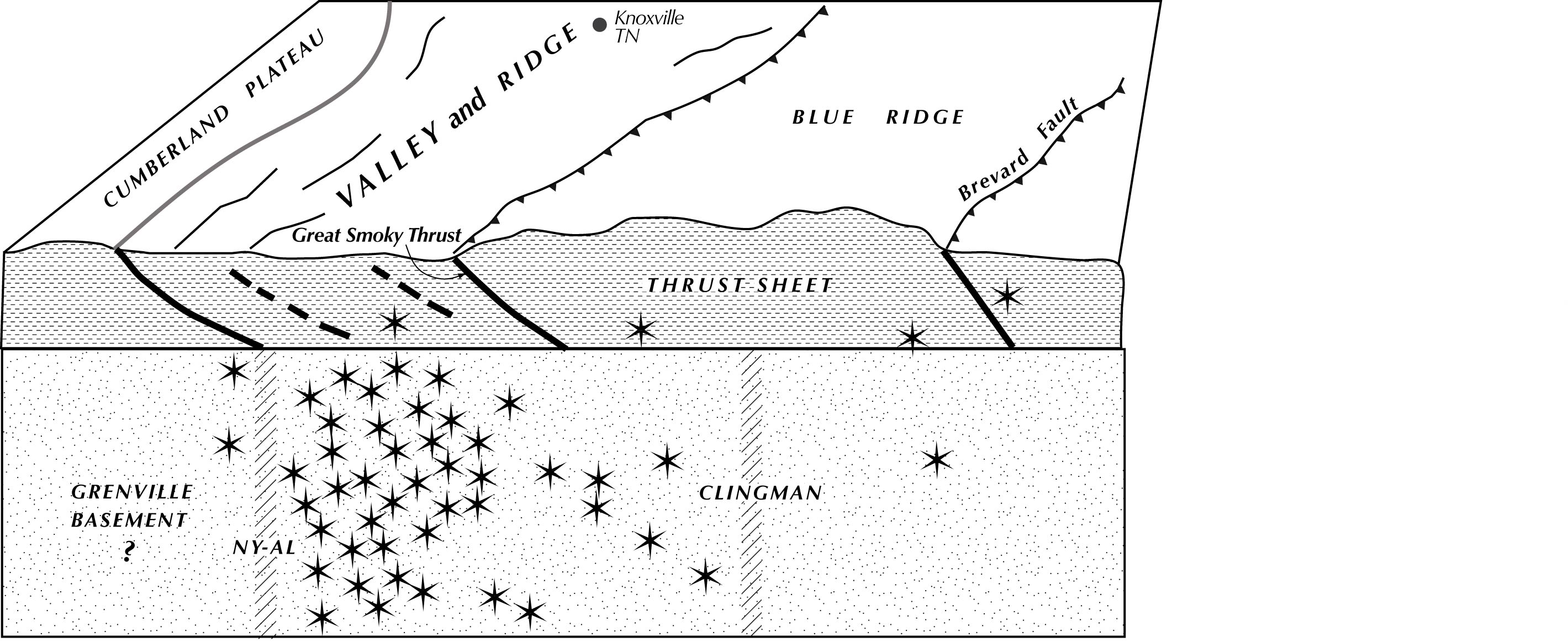 Earthquakes occur below the 
Appalachian thrust sheets in 
Grenville basement rocks.  
These rocks preserve Grenville 
age structural features.
What sources of information can be used to understand why
the seismic zone exists?

Tectonic history
Potential field data (gravity and magnetics)
Local earthquake tomography
Focal mechanisms
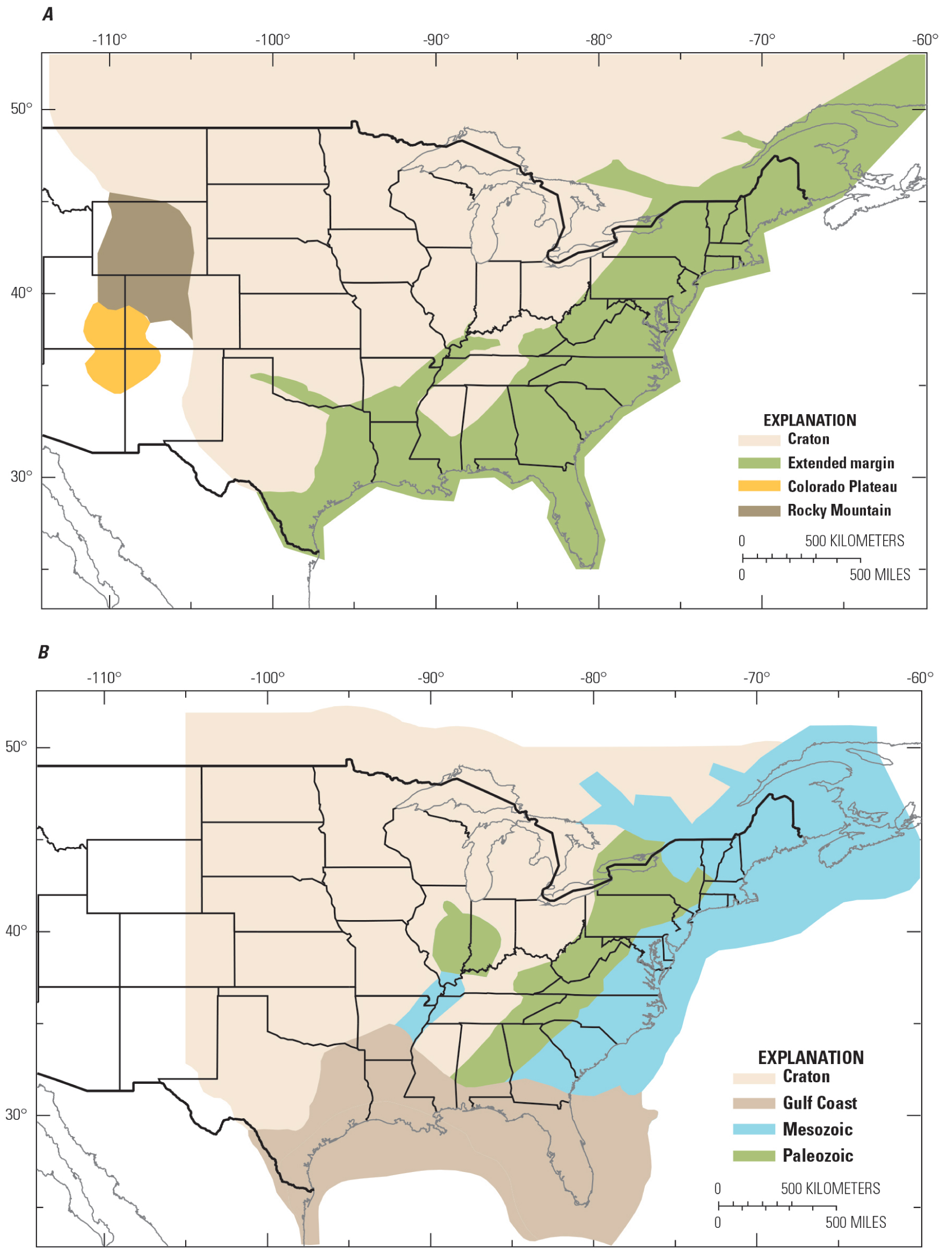 Prior work: ETSZ is located
in rifted crust – extended
margin of the Iapetus Ocean
Charlevoix
Giles Co.
USGS seismic hazard maps “Seismicity
Based Background Seismic Source 
Model” for the CEUS

Seismotectonic zones used to
develop Mmax and seismicity rates
(a values)
ETSZ
CEUS Seismic Source
Characterization Project
CEUS-SSCn (2012)
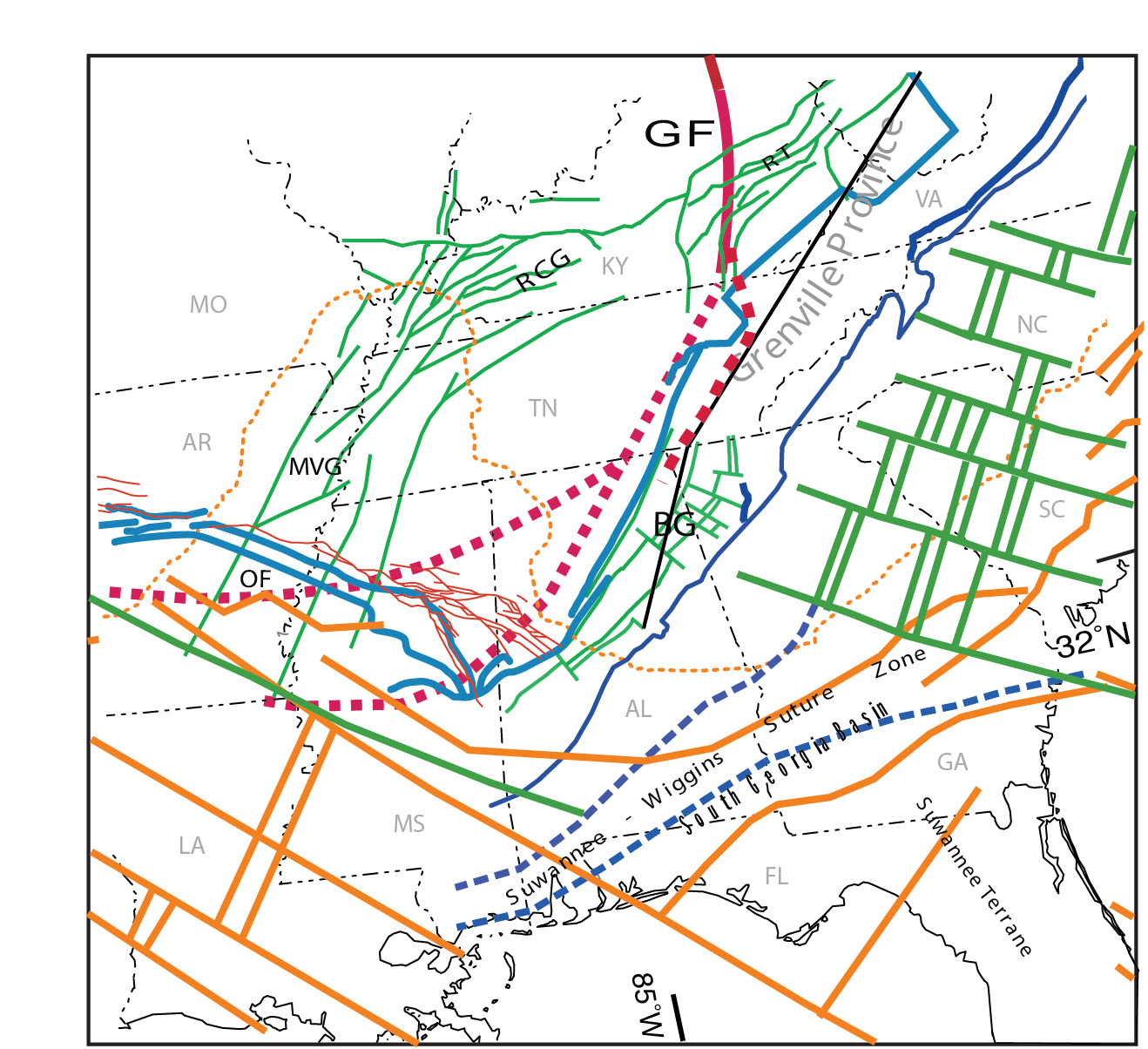 Unlike other intraplate seismic
zones, the ETSZ may not be
associated with rifted crust.
NY-AL
Green lines: rifts associated
with the opening of the 
Iapetus Ocean (ca. 530 Ma.)

MVG: Mississippi Valley Graben
RCG: Rough Creek Graben
RT: Rome Trough
BG: Birmingham Graben

Map created by Bill Thomas
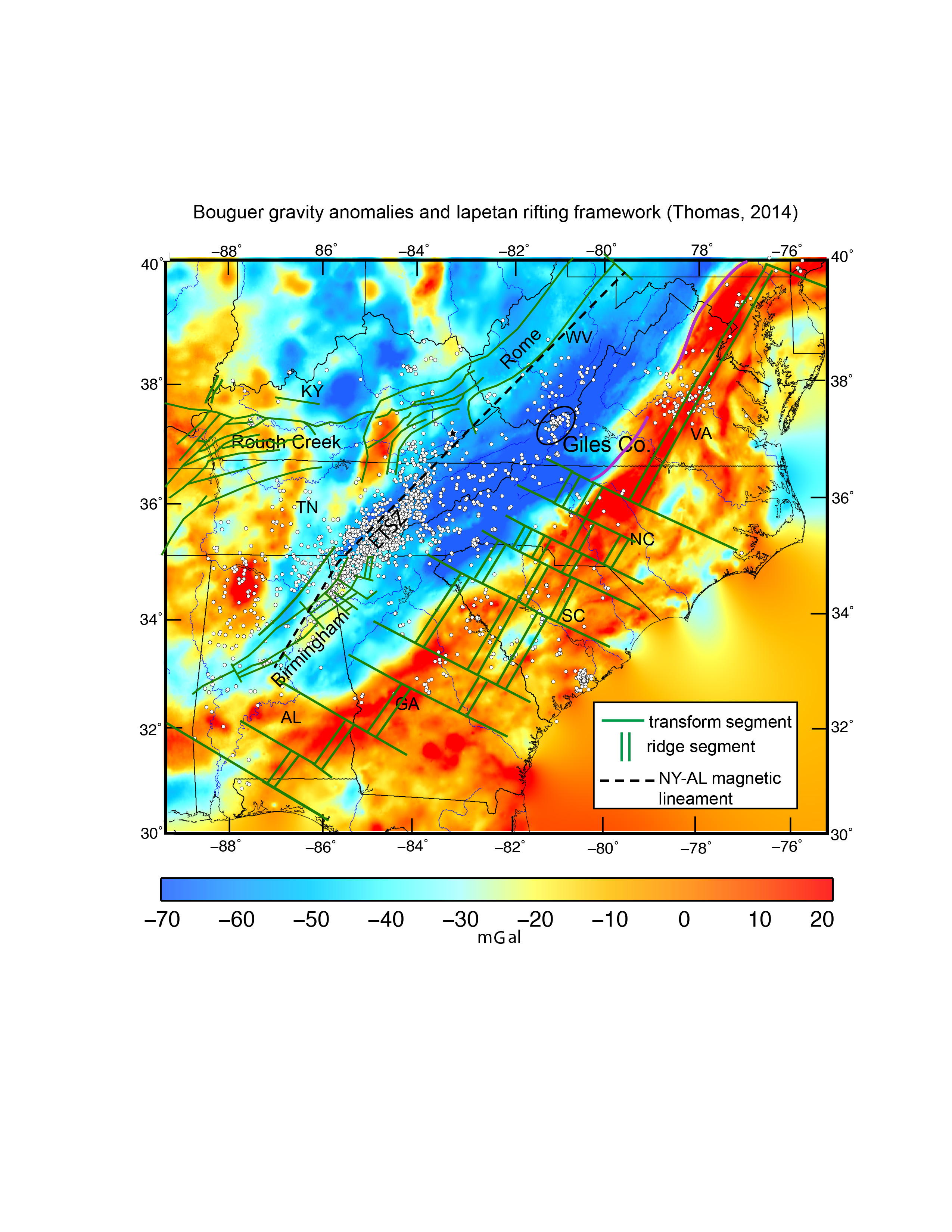 Evidence for thick crust below the southern and central Appalachians
Lack of major rifts
Bouguer gravity anomalies
Receiver functions
Wide angle reflections
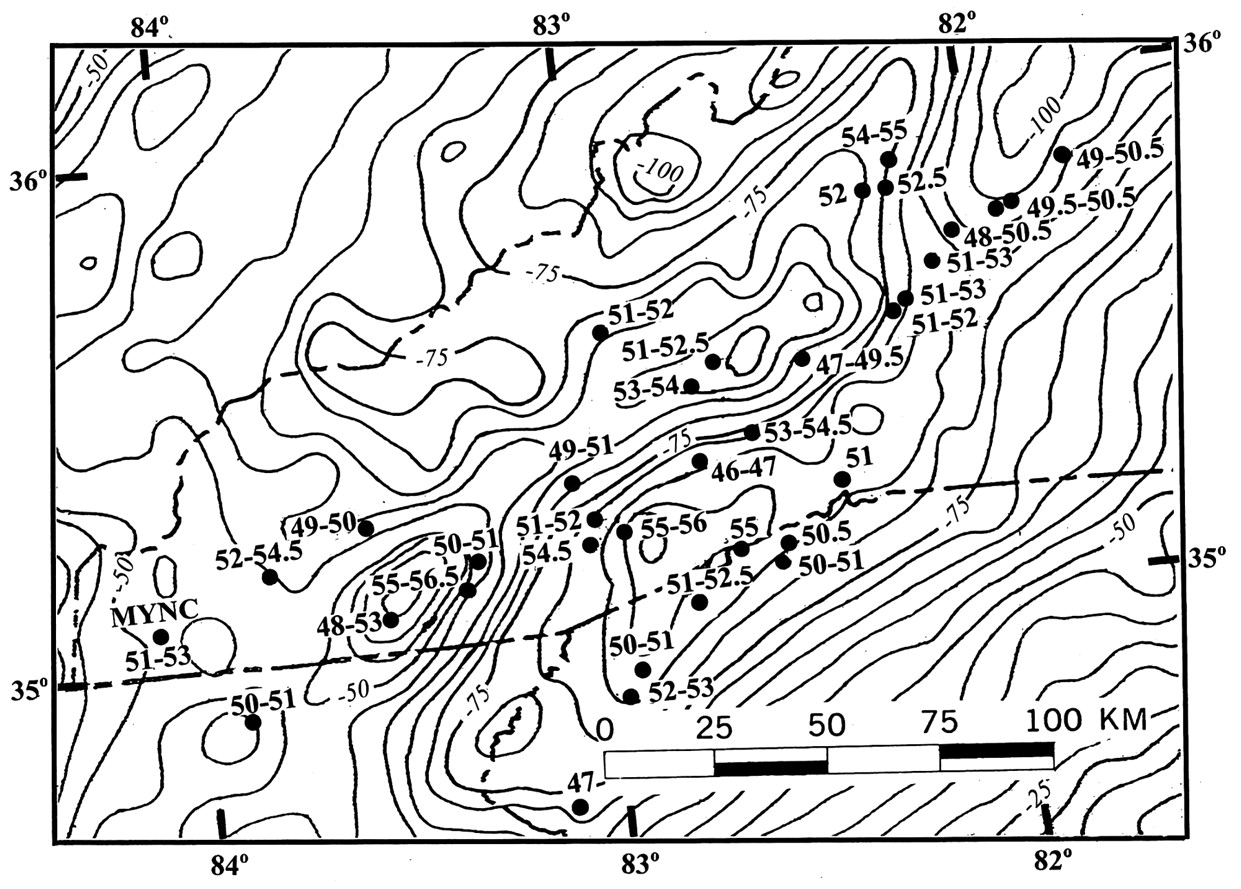 TN
NC
SC
GA
Crustal thickness values determined using wide-angle reflection arrivals. Contours 
are Bouguer gravity anomalies. From Hawman (2012).
Receiver function Moho depths (km)
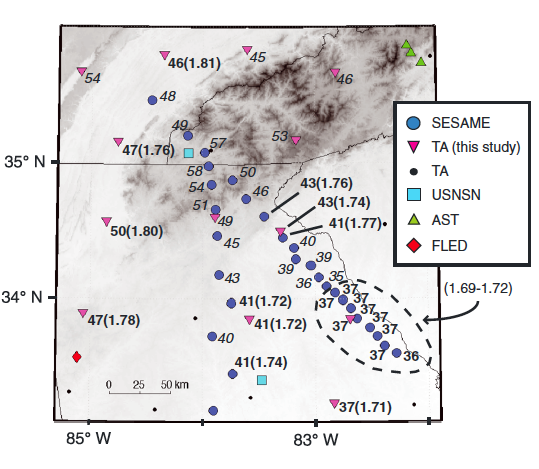 TN
NC
GA
A
Geophysical setting:
strong association
with potential field
anomalies
A
New York – Alabama
lineament:
High magnetics
Low gravity

Intrusion A:
High magnetics
High gravity
[Speaker Notes: Aeromagnetics and Bouguer gravity NY-AL; mag high grav low associated with NY-AL.  Earthquake distribution to the SE of the NY-AL lineament]
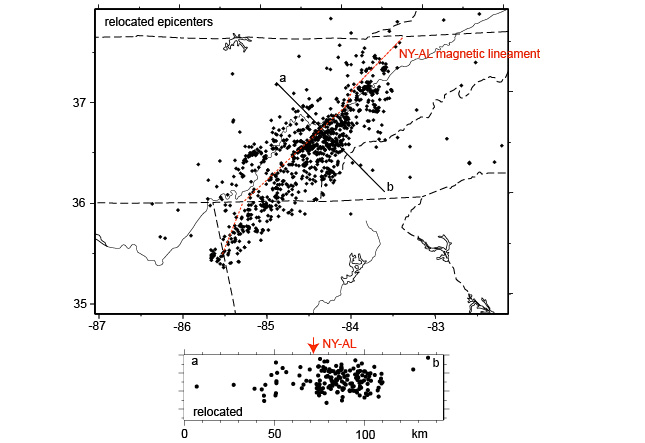 Magnetic lineament associated with a basement feature that bounds a region 
of high seismicity
[Speaker Notes: Magnetic anomaly associated with a basement structural feature that bounds a region of high seismicity]
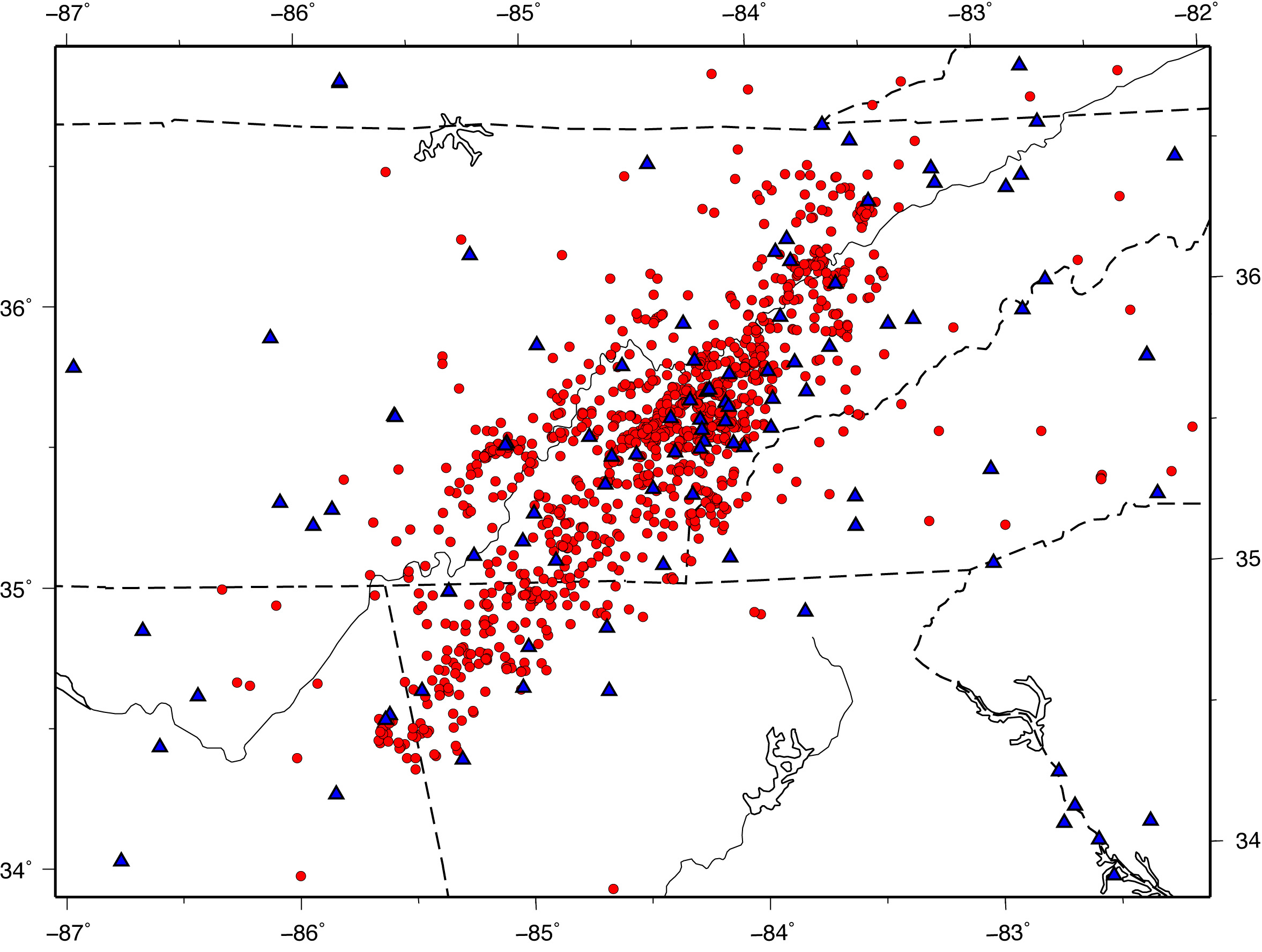 Local earthquake tomography
travel time residuals are inverted
for velocity variations in the crust

simultaneous inversion for 3D
P-wave (Vp) and S-wave (Vs) 
velocity models and hypocenter 
relocation
station
earthquake
1250 earthquakes; 10,343 P-wave 7,220 S-wave arrivals
Block size 12x12 km horizontal; 4 km vertical
Resolution good to 24 km depth
P wave velocity solution

Anomalous blocks
+/- 5% change from 1D
36x36 km block size
placed in depth range 
4 to 16 km
[Speaker Notes: Smearing of anomalies above and below. P wave resolution better than S in Blue Ridge]
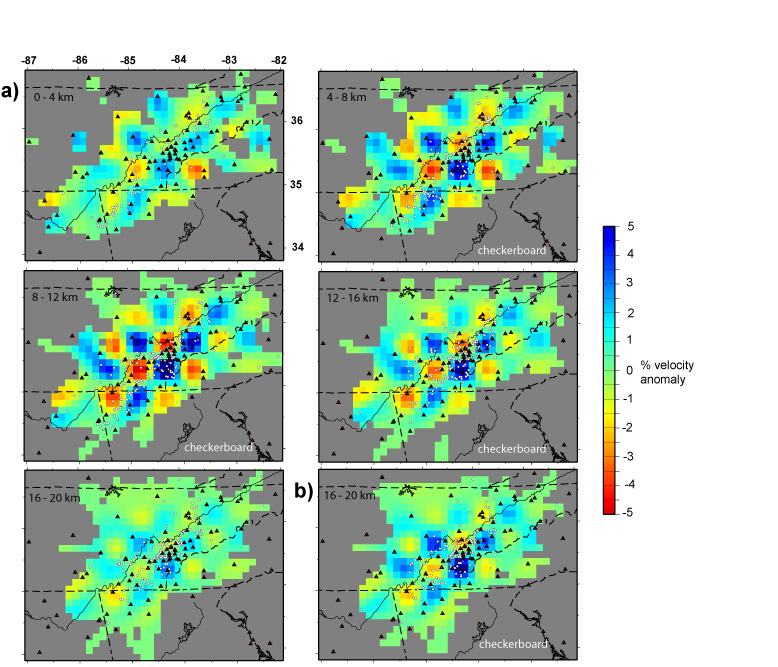 S wave velocity solution
Checkerboard resolution
Test
Checkerboard 4-16 km
Checkerboard 4-20 km
[Speaker Notes: When the checkerboard is put in the deeper layer (16-20 km) can see some of it. As depth increases, resolution decreases.]
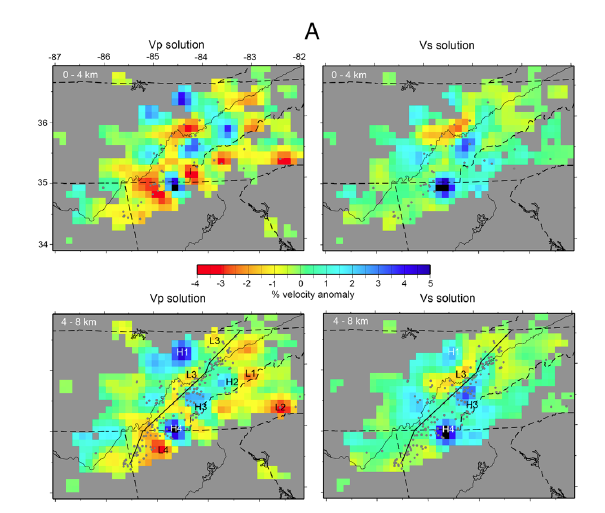 H1
Real Solution layers 0-4 and 4-8 km expressed as % change from starting model.
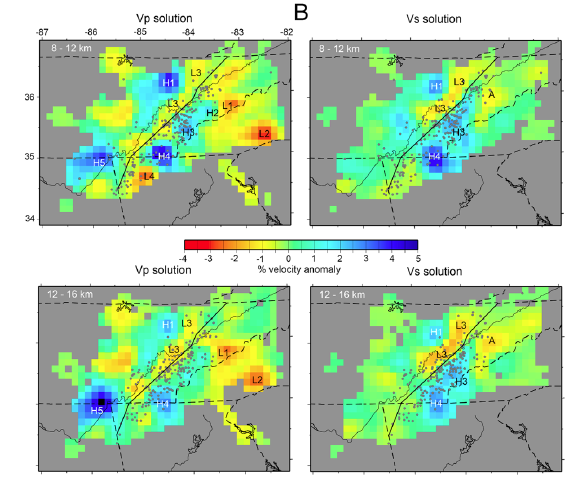 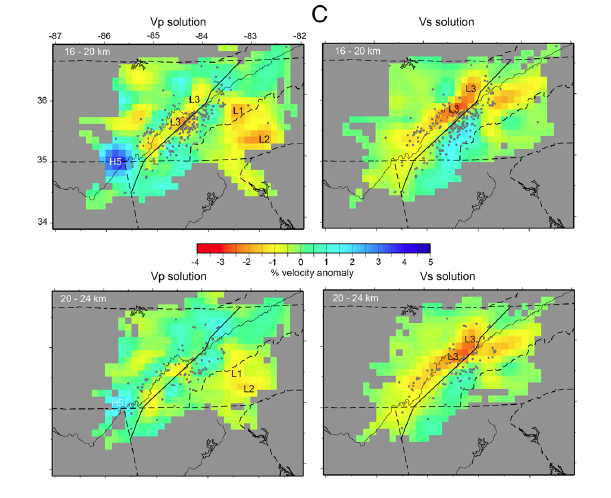 Absolute velocities in the depth range 16-20 and 20-24 km
Dot in the velocity scale is the starting 1D value
Consistent features in the Vp and Vs velocity solutions
Vp solution
Vp solution
Earthquakes
within 12 km
of the profile
Note events
lining up in
vertical planes
[Speaker Notes: Cross sections with eqs +/- 12 km from profile plotted. Eq changes from original 0.5 km hor 1.5 km vert]
What is producing the anomalies? Different rock types most likely.
Vp solution
Depth slice 8-12 km
Vp solution
[Speaker Notes: L3 is important for the interpretation of the velocity structure]
What are the basement rocks?
*Synthetic modeling of select 
features helped to determine 
the real absolute velocities. 
Trial and error procedure.
*Compare results to laboratory
measurements of rock velocities.
Provides a range of possible rock
types.
[Speaker Notes: Error of +/- 1% usually when both P and S velocities can be modeled]
A
Geophysical setting:
strong association
with potential field
anomalies
A
New York – Alabama
lineament:
High magnetics
Low gravity

Intrusion A:
High magnetics
High gravity
[Speaker Notes: Aeromagnetics and Bouguer gravity NY-AL; mag high grav low associated with NY-AL.  Earthquake distribution to the SE of the NY-AL lineament]
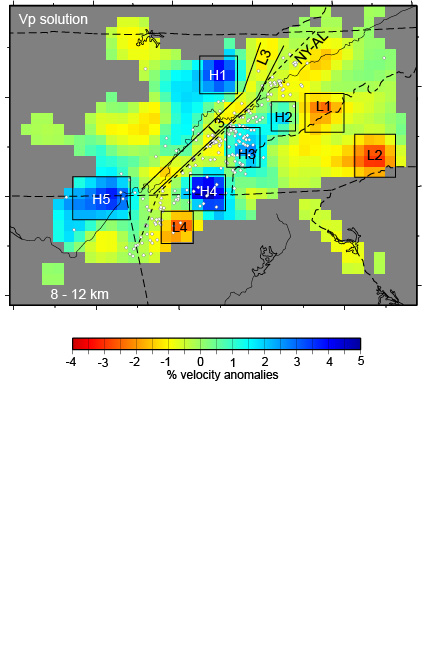 M magnetic anomaly
BG Bouguer gravity anomaly

H1: >> M, BG, diorite, gabbro
(mafic intrusion) 

H2 and 3: < M,  BG 
Felsic granulite

H4: < M, BG
Mafic granulite

H5: < M, BG anorthosite

L1 and L2: < M, << BG
Granite gneiss

L3: >> M, < BG, cataclasite mylonite 
with thin mafic flows
Use potential field vales to narrow the range
of possible rock types
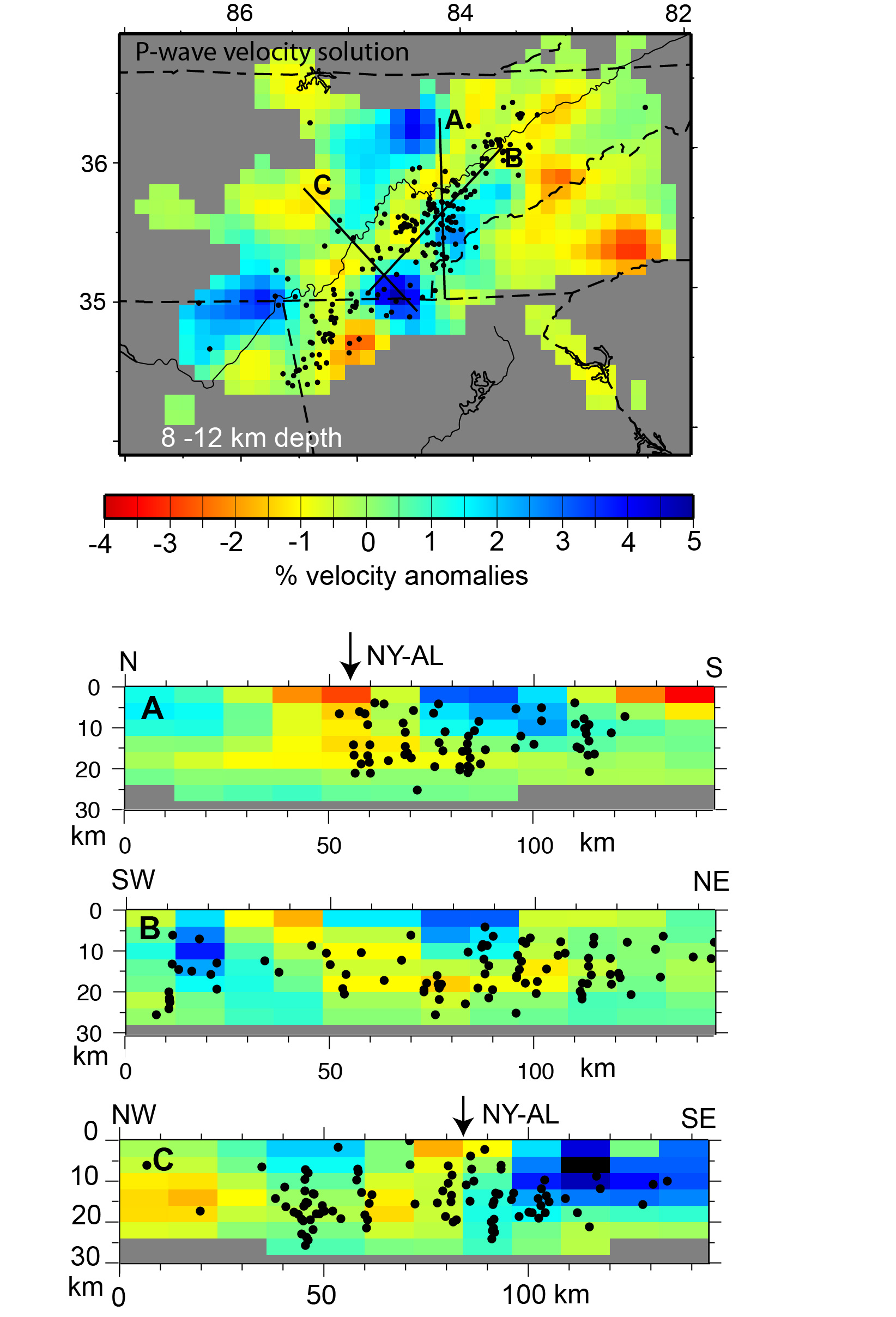 Hypocenter distribution
for the relocated earthquakes
A and B: Earthquakes align in vertical planes trending WNW. Earthquakes within 3 km of the profile plotted.

C: Earthquakes align in planes trending NE-SW. Earthquakes within 12 km of the profile plotted.

Suggests the presence of 
conjugate faults
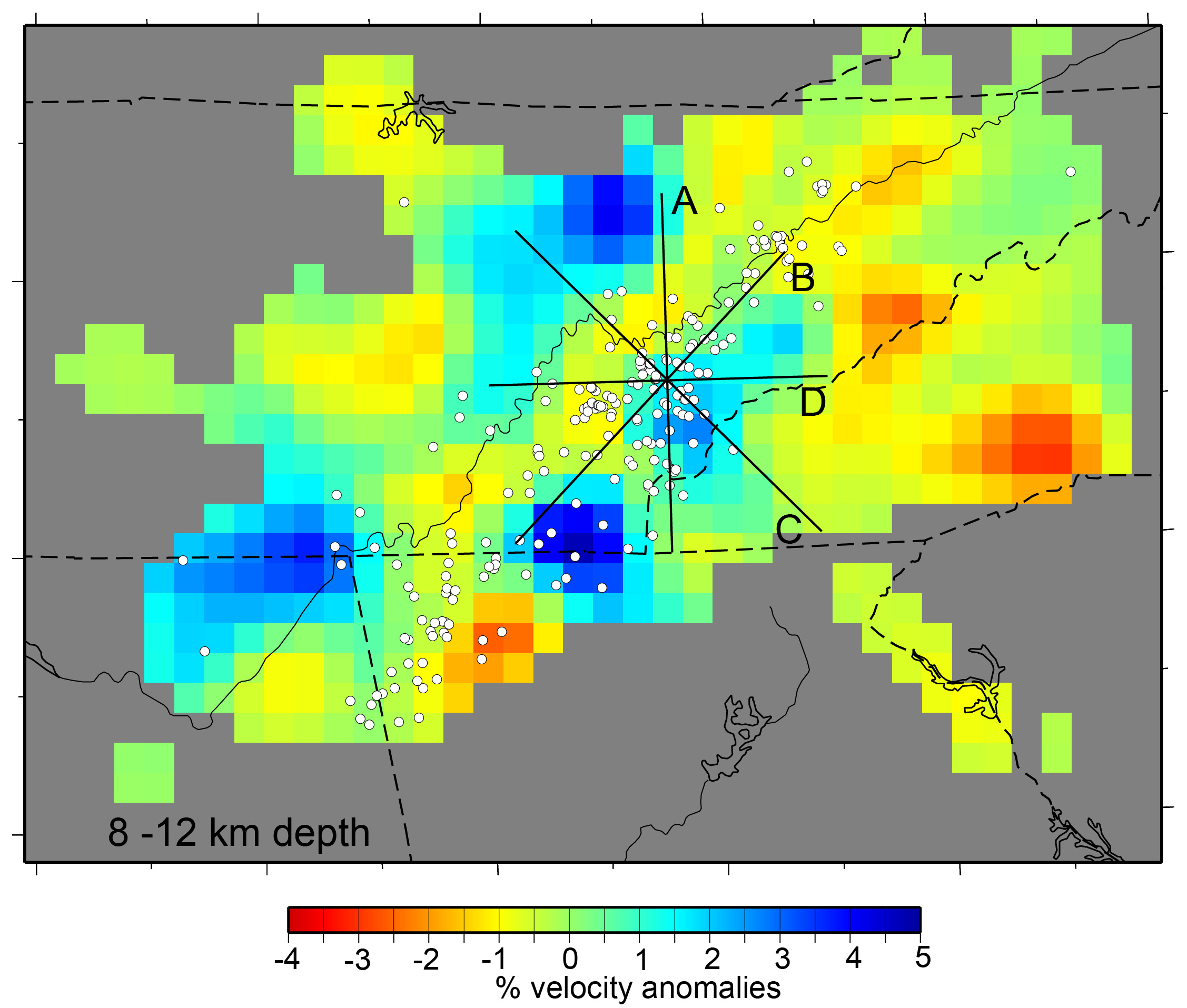 See E to ESE trending, vertical faults
[Speaker Notes: Faults strike ~EW to SE Dip ~ vertical           ESE trend on vertical faults]
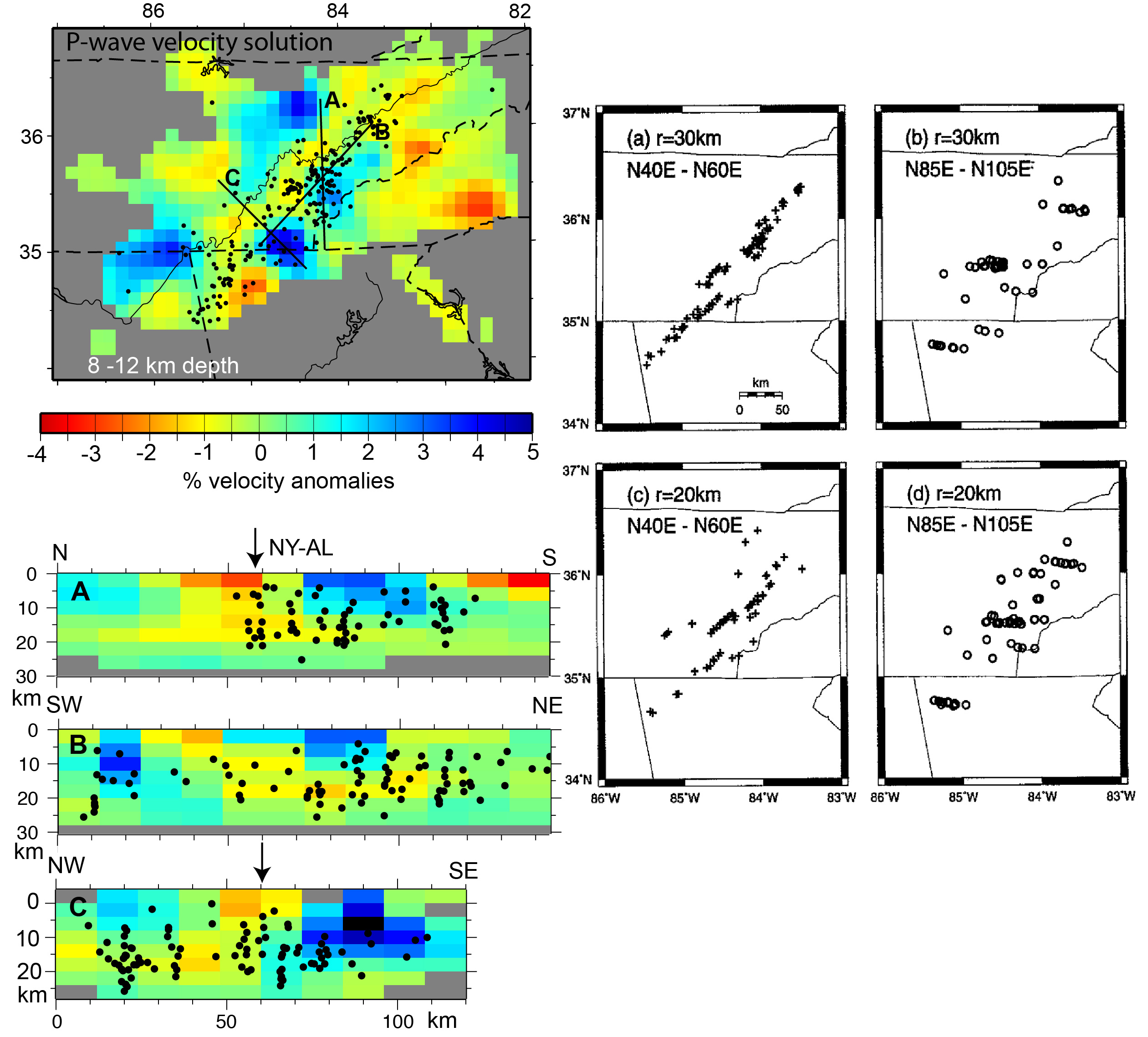 Earthquake distribution
WNW trending
planes
WNW trending
planes
Statistical alignment of
epicenters.
(Chapman et al. 1997)
NE trending
planes
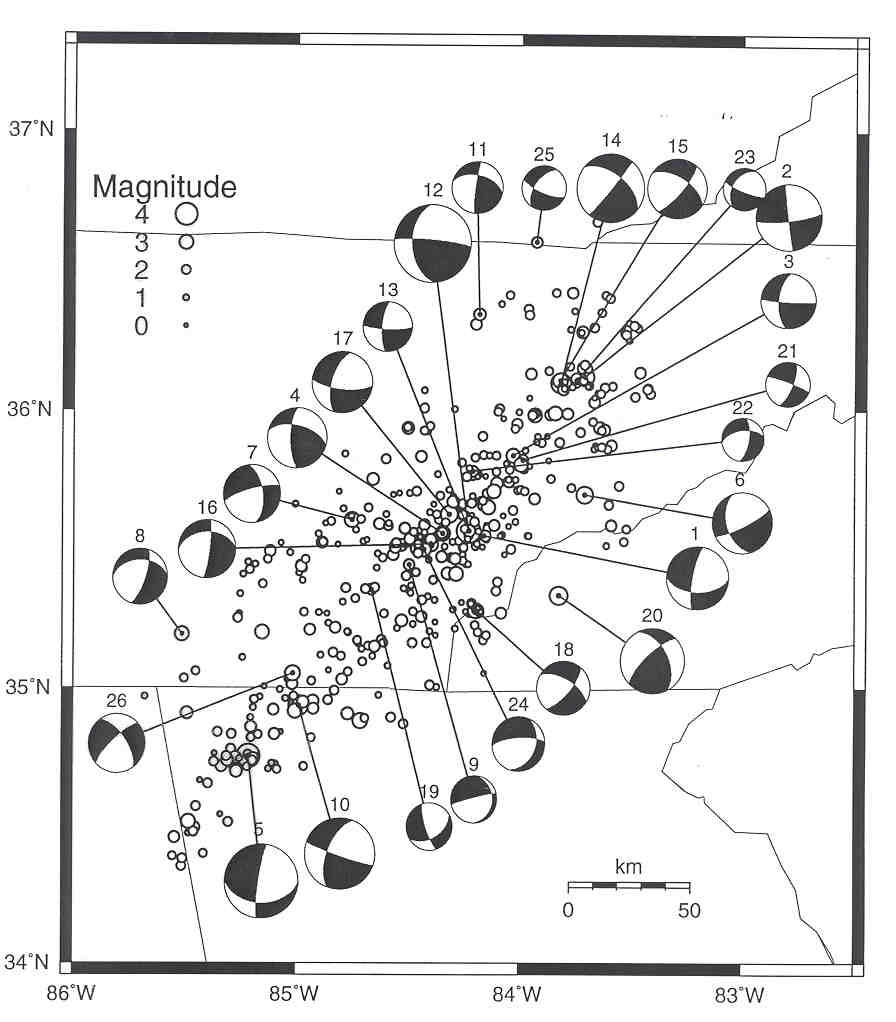 Focal mechanisms for 
1983-1993. Compressional 
quadrants are shaded. 
Strike-slip motion on 
steeply dipping fault planes 
trending E-W (or N-S) and 
NE-SW (or NW-SE).
Hypocenter alignment
and focal mechanism
solutions suggest
strike-slip faulting on
a conjugate set of
vertical faults.
Chapman et al. (1997)
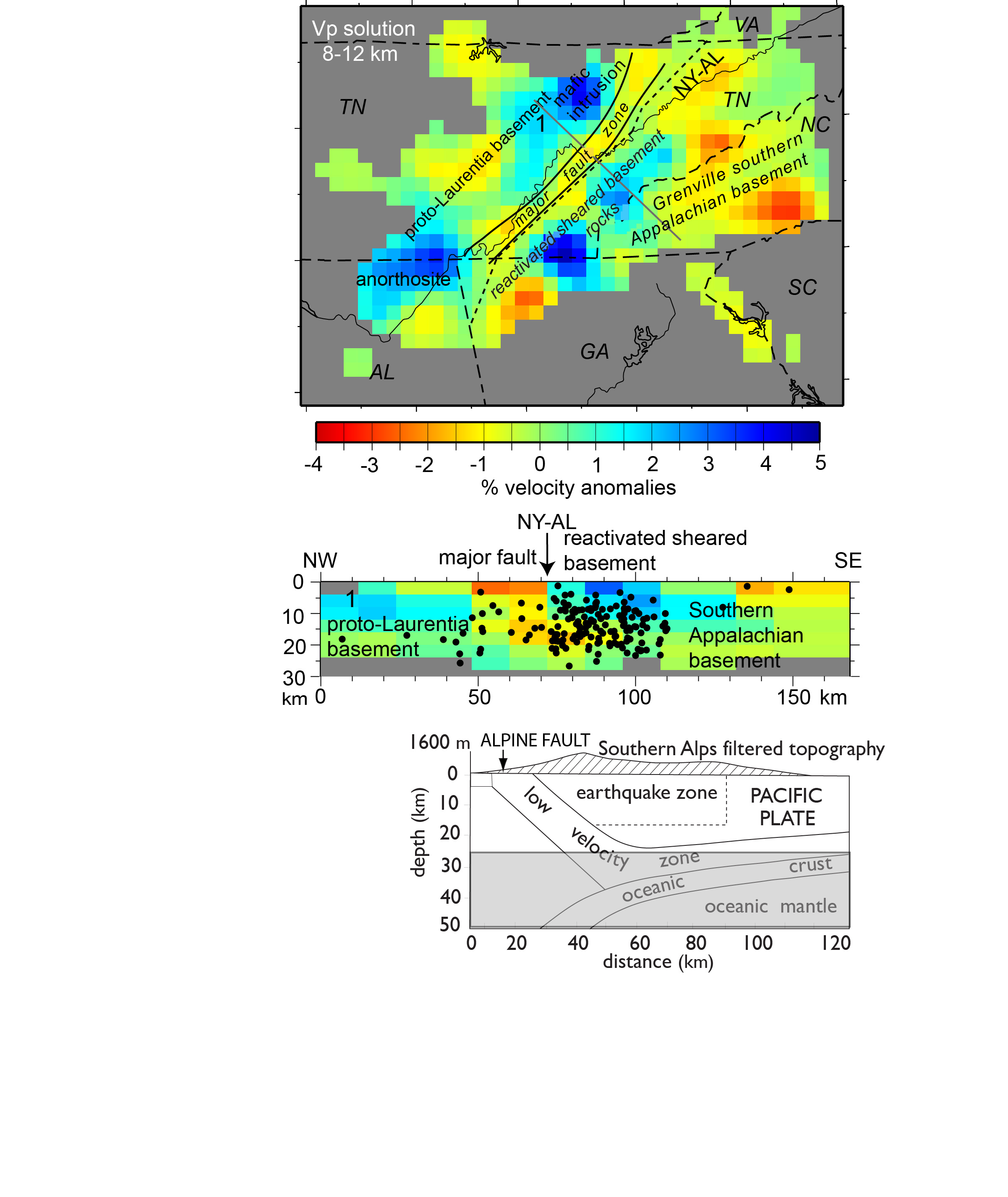 Seismotectonic model for the ETSZ
Earthquakes in the ETSZ 
represent reactivation
of a major strike slip fault
established about 1 billion
years ago during formation of 
Rodinia.
A modern analogy
may be the Alpine fault in
New Zealand.
Supporting evidence:
Basement velocity structure
Earthquake locations
Focal mechanisms

Paleomagnetics
Geology of part of the Amazon craton
Blue Ridge basement massifs
Isotopic data
SKS splitting
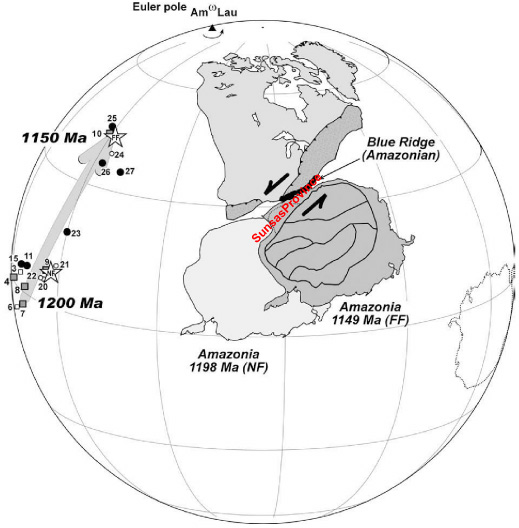 paleomagnetic polar wander curve
Poles
- Amazonia 
 - Laurentia
 - Greenland
Paleomagnetic evidence for the 2000 km along-strike migration of the Amazon craton 
relative to proto-Laurentia during the formation of Rodinia. Gray arrow is the apparent 
polar wander path for proto-North America. Transpressional motion brought the Sunsas 
Province of the Amazon craton in contact with Laurentia. Taken from D’Agrella-Filho et al. 
(2008).
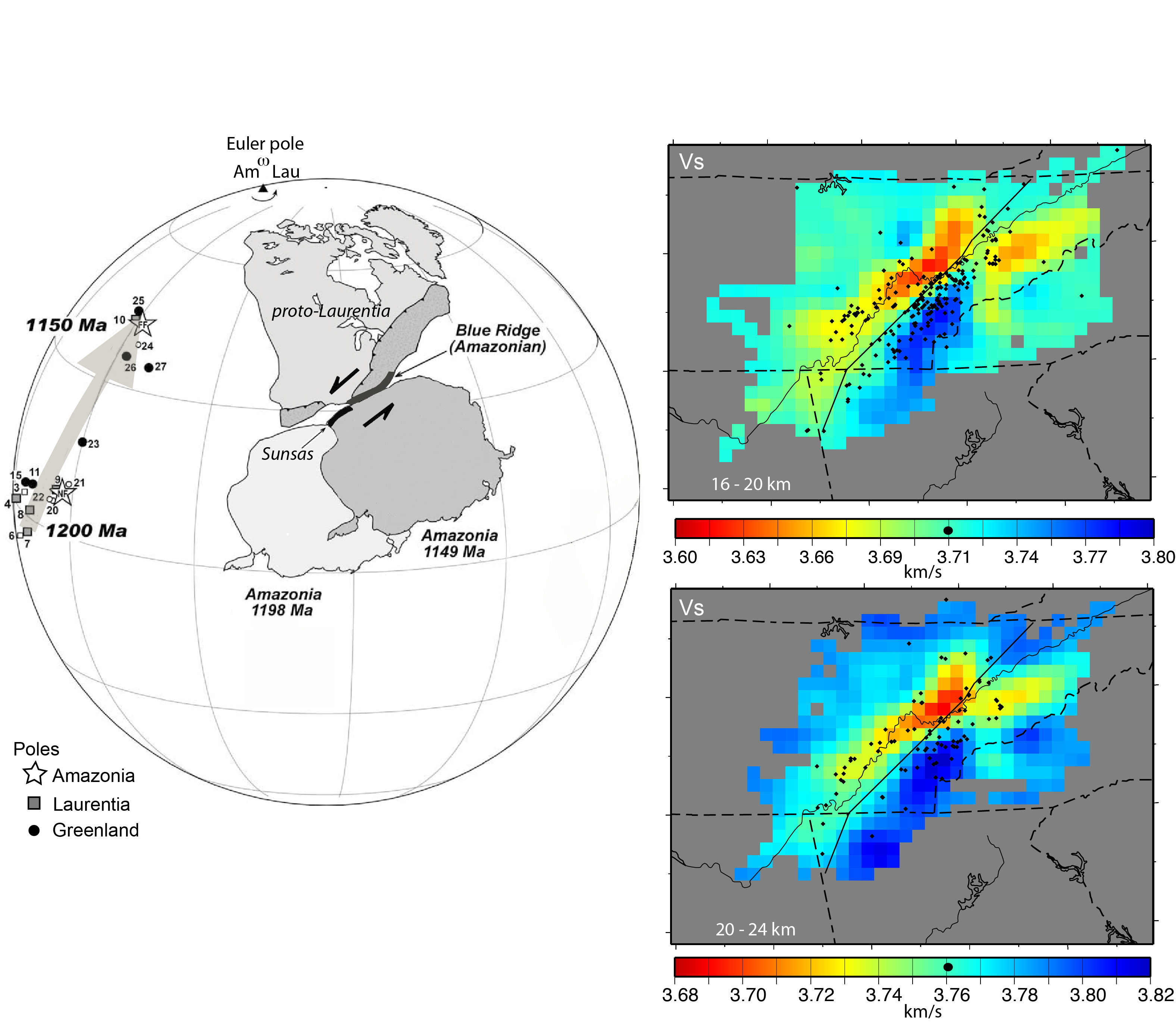 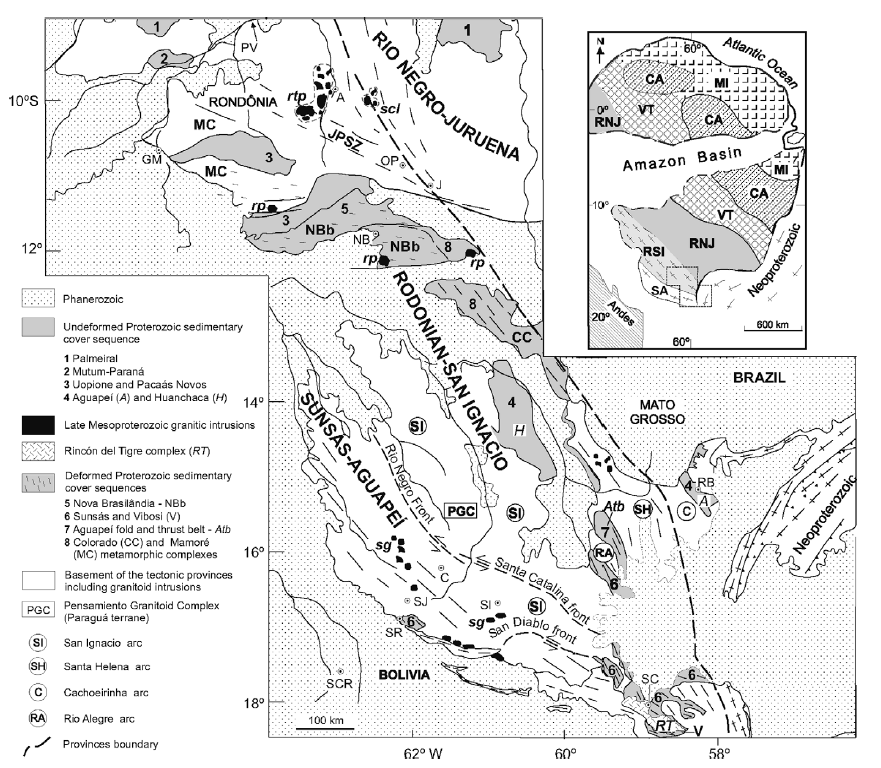 “Sunsas orogeny”
Isotopic Data:
Sm-Nd isotopic data provide an estimate of the time when crustal material was extracted
from a mantle source. (Depleted mantle ages TDM). If this age agrees with the U-Pb 
zircon age of the rock (within 100 m.y.) then the TDM does provide the time of crust-mantle
differentiation and the rock is called “juvenile”. If TDM is much greater than the U-Pb zircon
age then the rock was at least partially derived from pre-existing crust.

Pb isotopic data provide information on the mantle source region that the crustal rocks 
came from. Different parts of the mantle have different U/Pb ratios so there are different
Pb isotopic reservoirs. Usually, Pb data are plotted as ratios 207Pb/204Pb versus 206Pb/204Pb
Rocks from the same Pb isotopic source will fall in the same region of the plot.
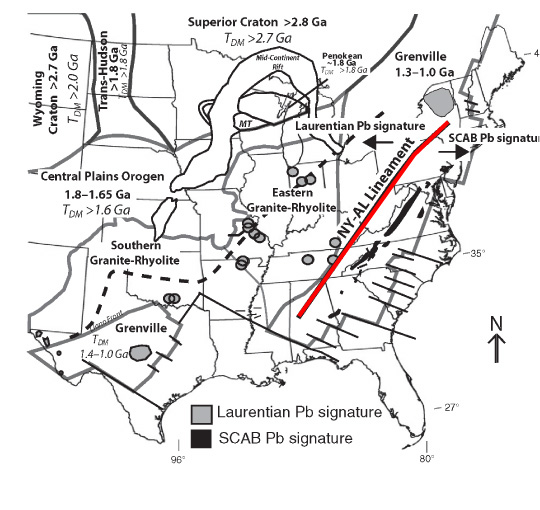 Isotopic Data
Whole rock Pb and Sm-Nd isotopic 
data indicate that exposed Grenville
basement located east of the NY-AL
magnetic lineament was part of a 
different “parent” craton when they 
formed and was accreted to Laurentia
during the Grenville orogeny (1.1 Ga).

The tomography results link these 
rocks to basement SE of the NY-AL 
lineament and supports the concept
that the lineament marks the suture 
between Laurentia and the southern
Appalachian provinces.
Distribution of Proterozoic Laurentian (Granite Rhyolite) and southern and central 
Appalachian basement (SCAB) Pb isotope signatures compared with the location of the 
NY-AL lineament. From Fisher et al. (2010).
Southern and central Appalachian basement Pb isotopic data are strikingly  similar to
Pb data from ~1 Ga rocks located in the southwest part (Sunsas Provence) of the 
Amazon Craton.
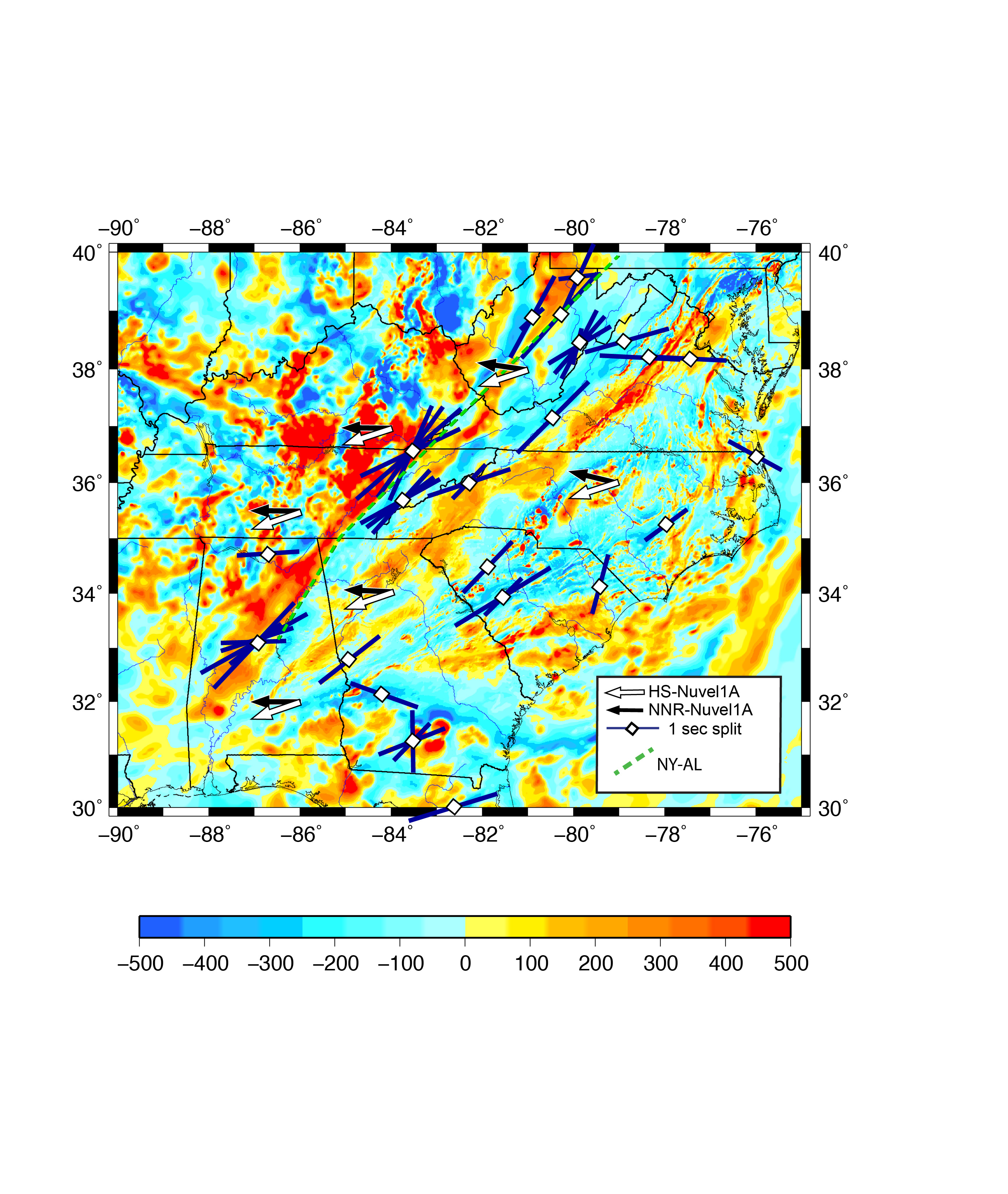 SKS splitting results from Wagner et al. (2012)
Southern portion of the ETSZ
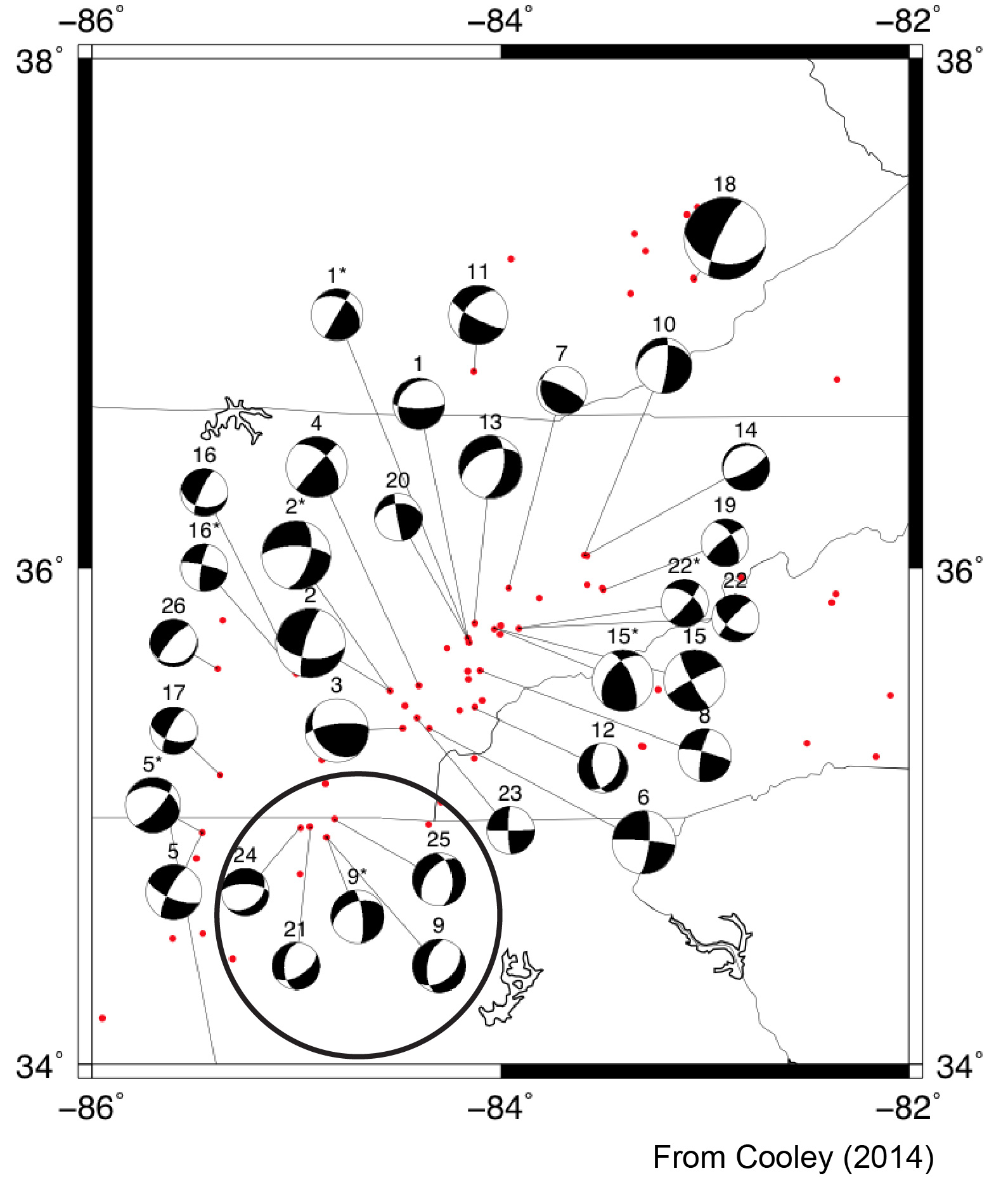 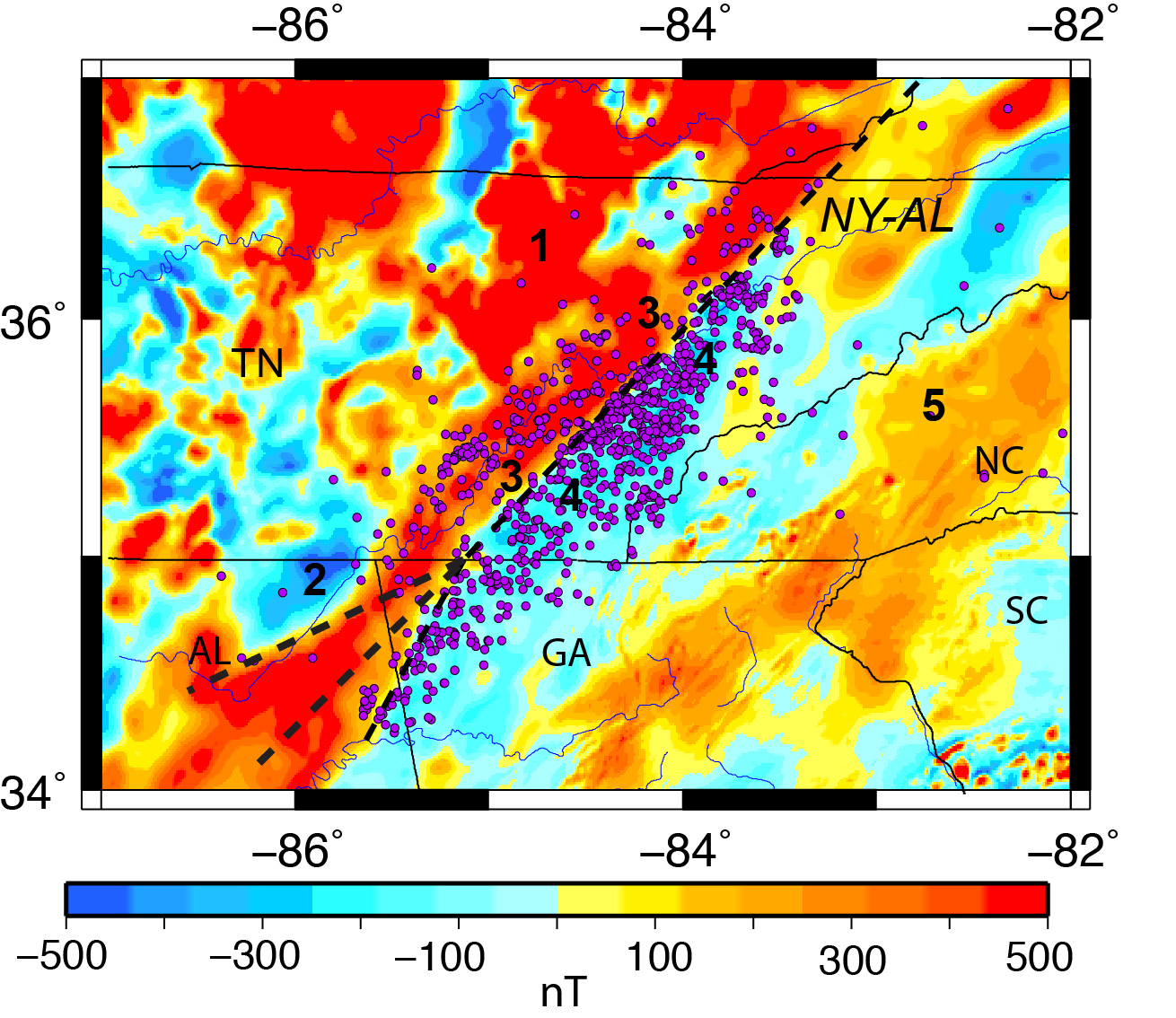 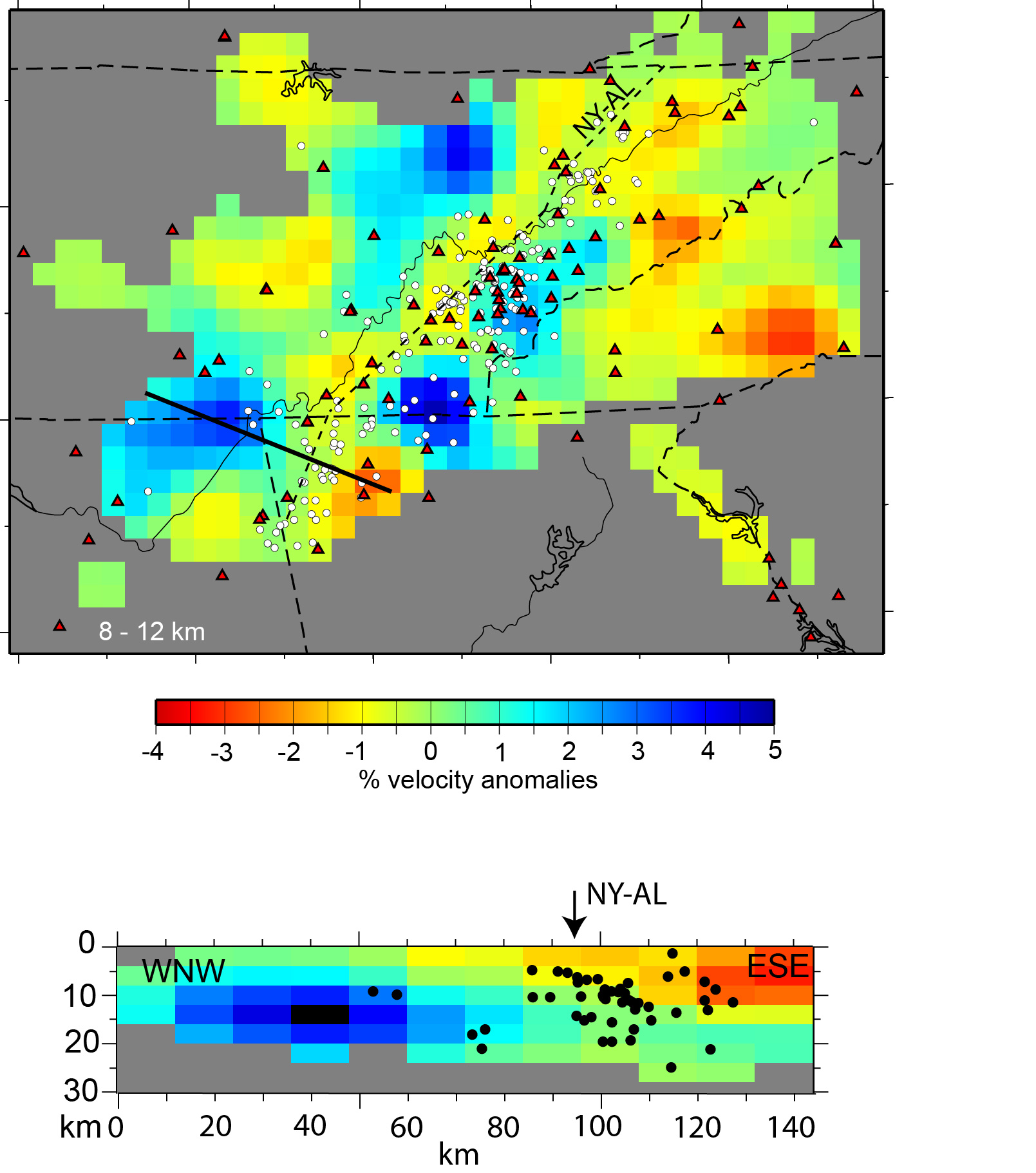 Vp
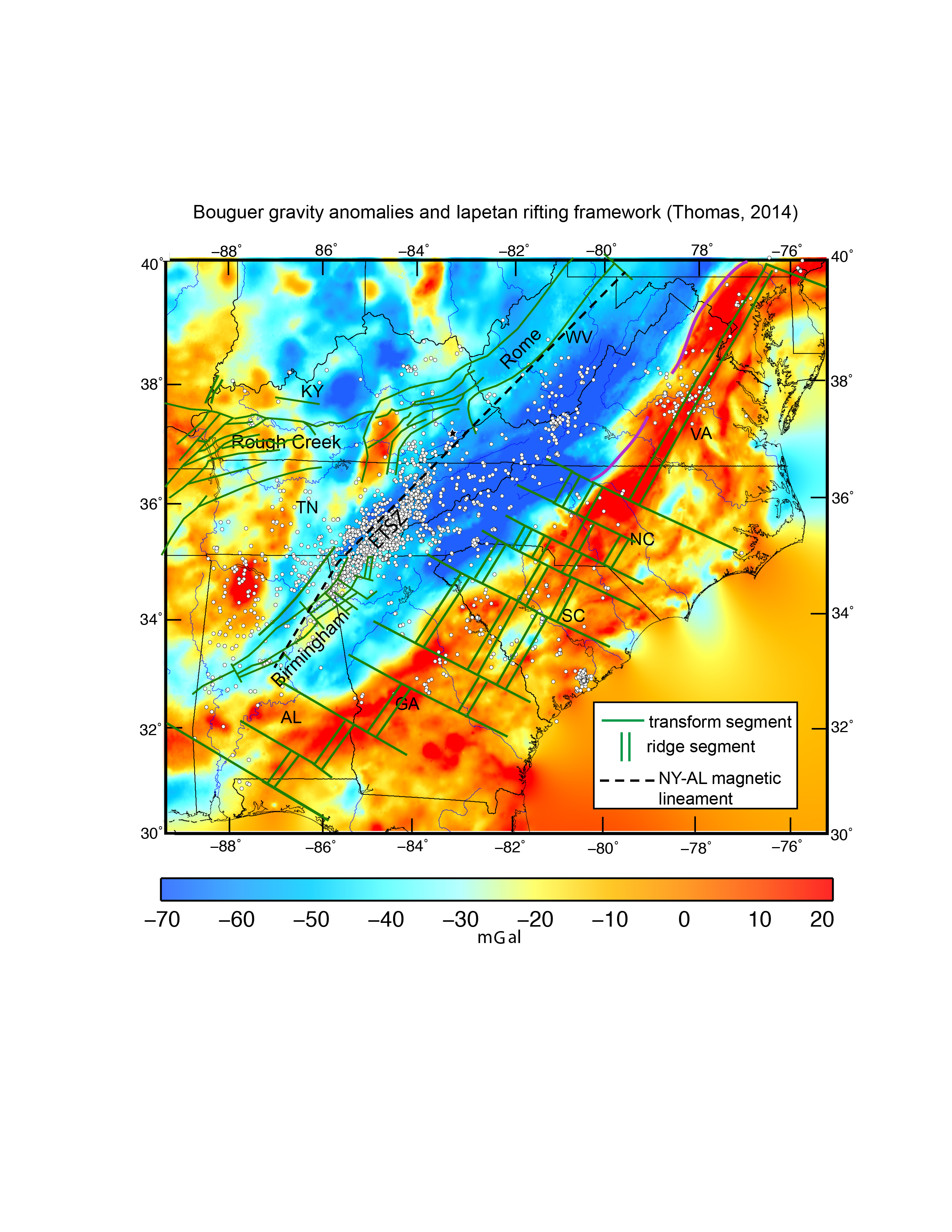 Can we extend the basement structure associated with the ETSZ into Kentucky?
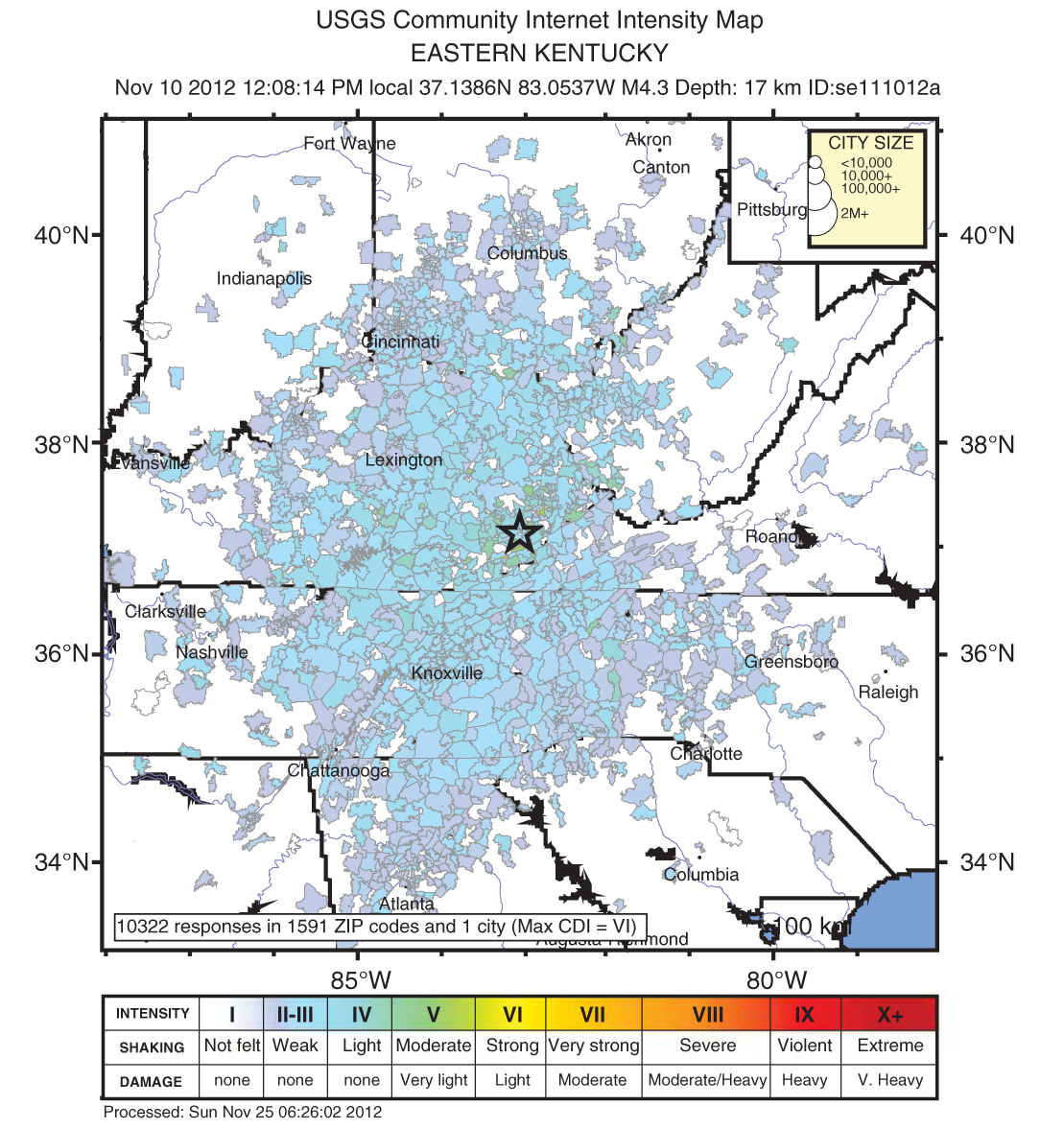 Mw 4.2 Perry County Kentucky earthquake

Focal depth 17 km
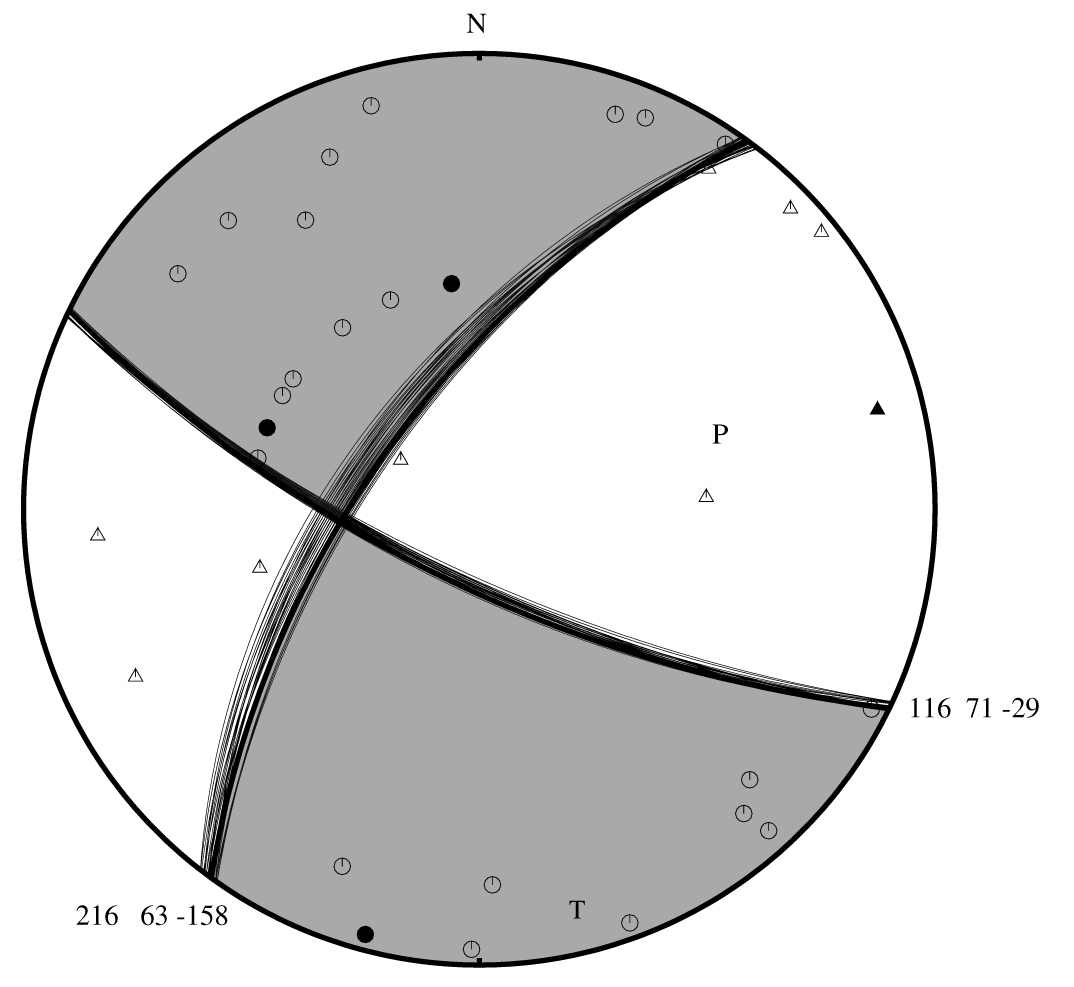 Strike-slip faulting on steeply dipping 
fault planes trending NE-SW or NW-SE

From Carpenter et al. (2014)
Is this earthquake part of the ETSZ?
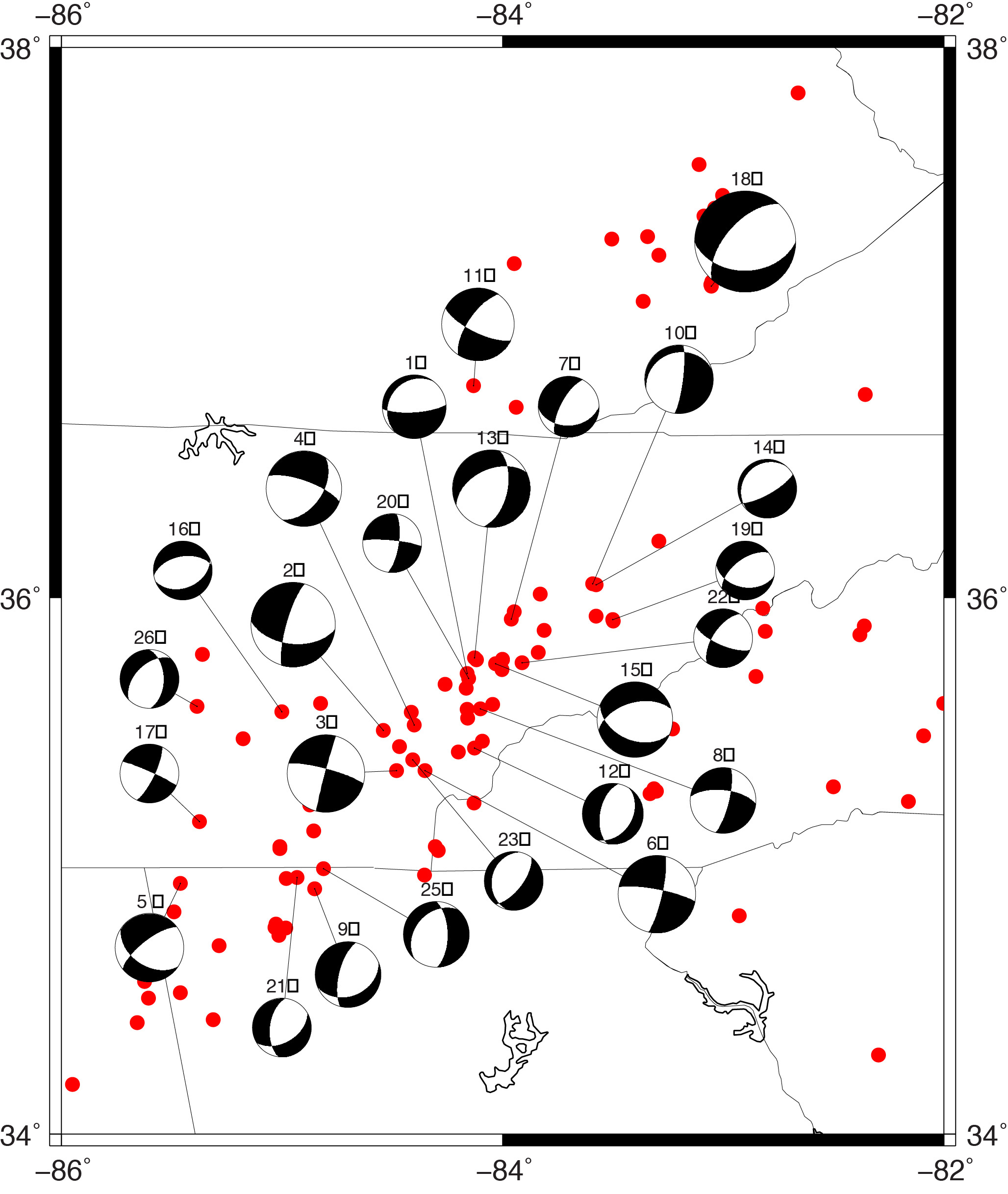 Matt Cooley
focal mechanisms
magnitude >2.5